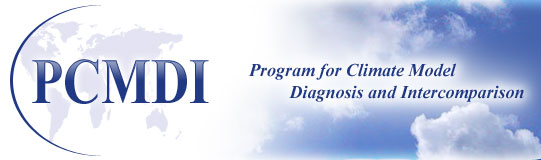 Quantifying underestimates of long-term upper-ocean warming
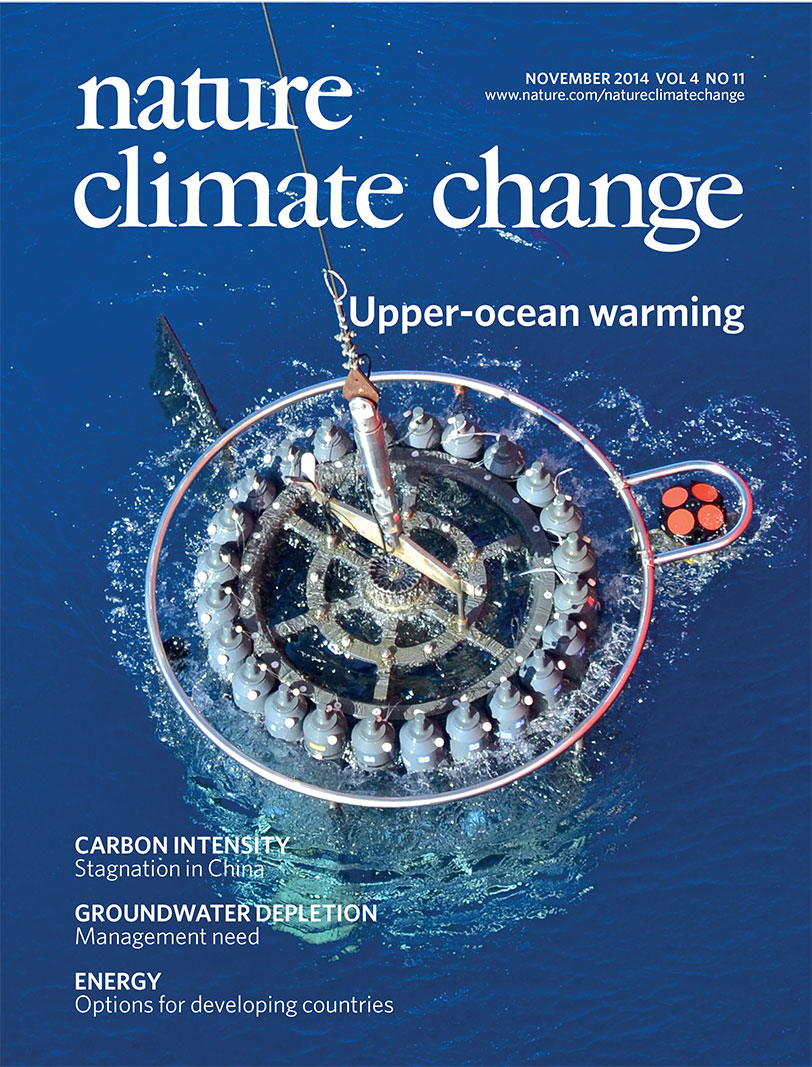 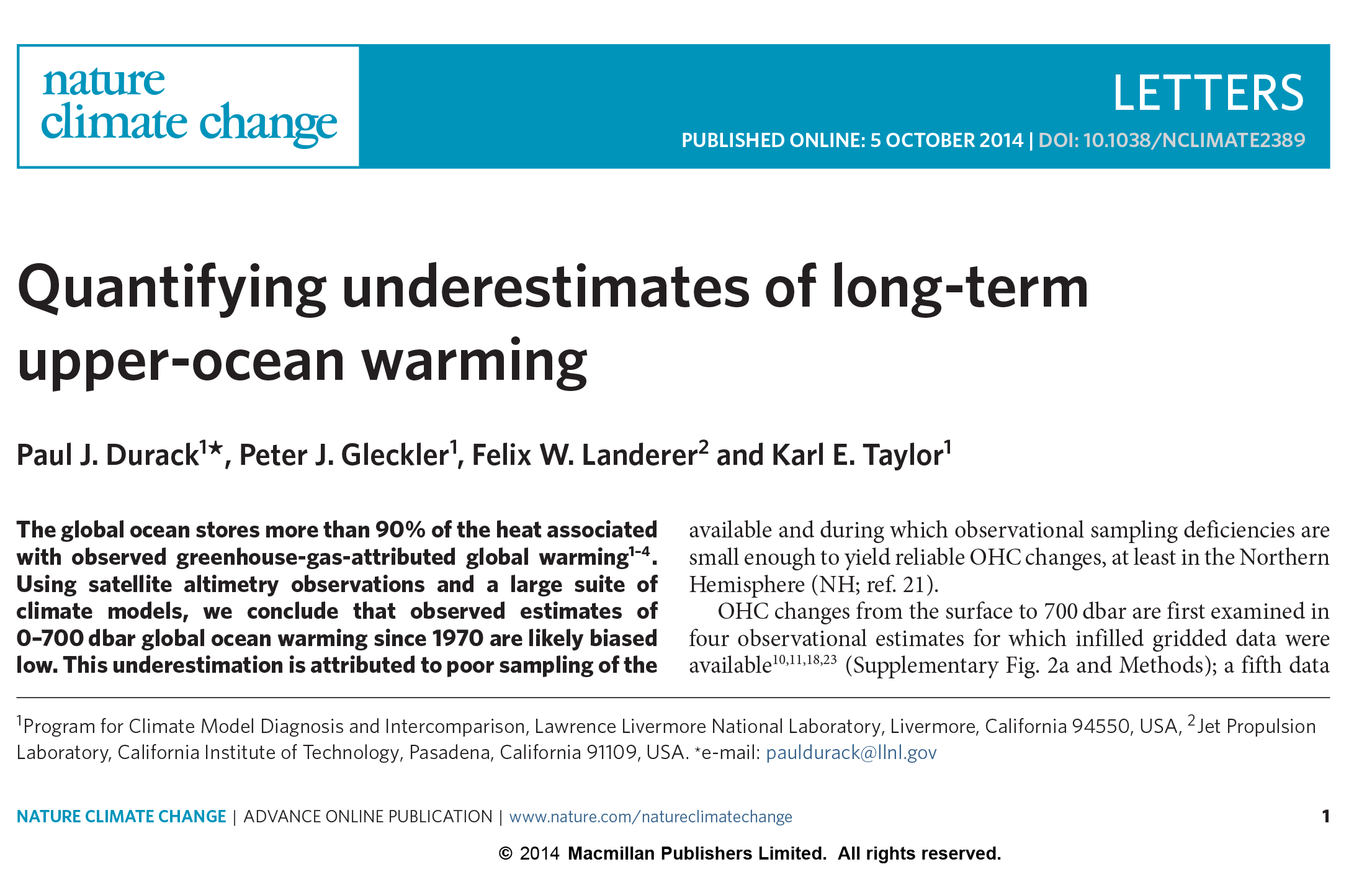 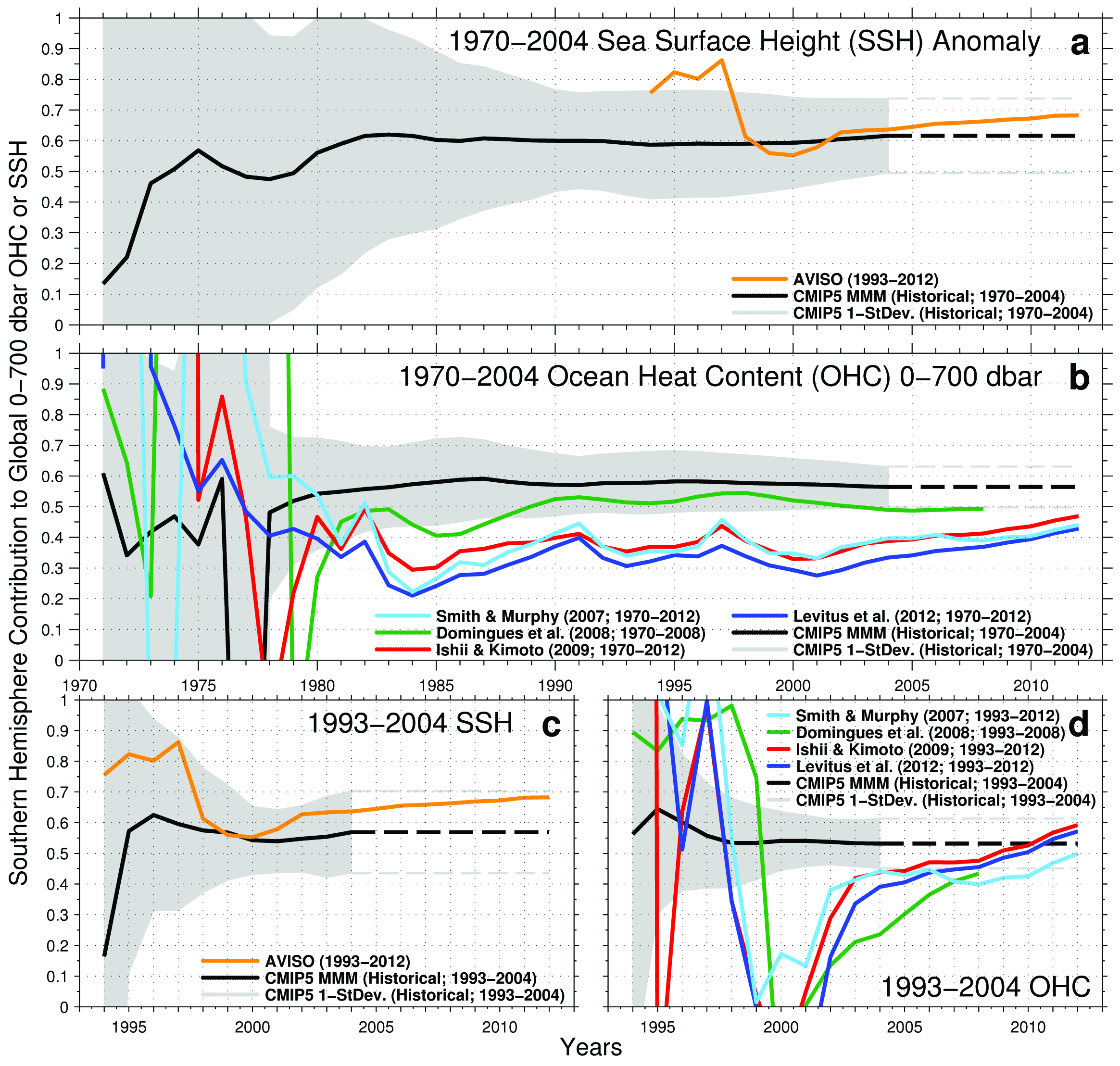 Key
NH = Northern Hemisphere
SH  = Southern Hemisphere
OHC = Ocean Heat Content
SSH = Sea Surface Height 
           or steric sea level
SH contribution to Global
Objective
Using a diversity of measurement systems and model tools, evaluate the hemispheric partitioning of OHC changes since 1970

Research
Previous research suggests poor SH in-situ temperature sampling results in OHC estimates that are likely biased low. The implications for global OHC change estimates has not been investigated 
Using recent (1993-2012) SSH satellite measurements, assess how models reproduce observed hemispheric sea-level change partitioning 
Contrast observed (satellite and in-situ) and modeled ocean change estimates to test for consistency

Impact
This analysis provides evidence that global ocean warming has been substantially underestimated. With over 90% of the global warming attributed excess heat residing in the ocean, these results have important implications for energy budget, sea level, and climate sensitivity assessments
How is the heating of the global ocean partitioned between the NH and SH? Satellite measurements combined with model results yield inconsistencies with in-situ based NH and SH OHC change estimates. The inconsistency disappears during the better sampled modern period (2004-) when ARGO measurements became available
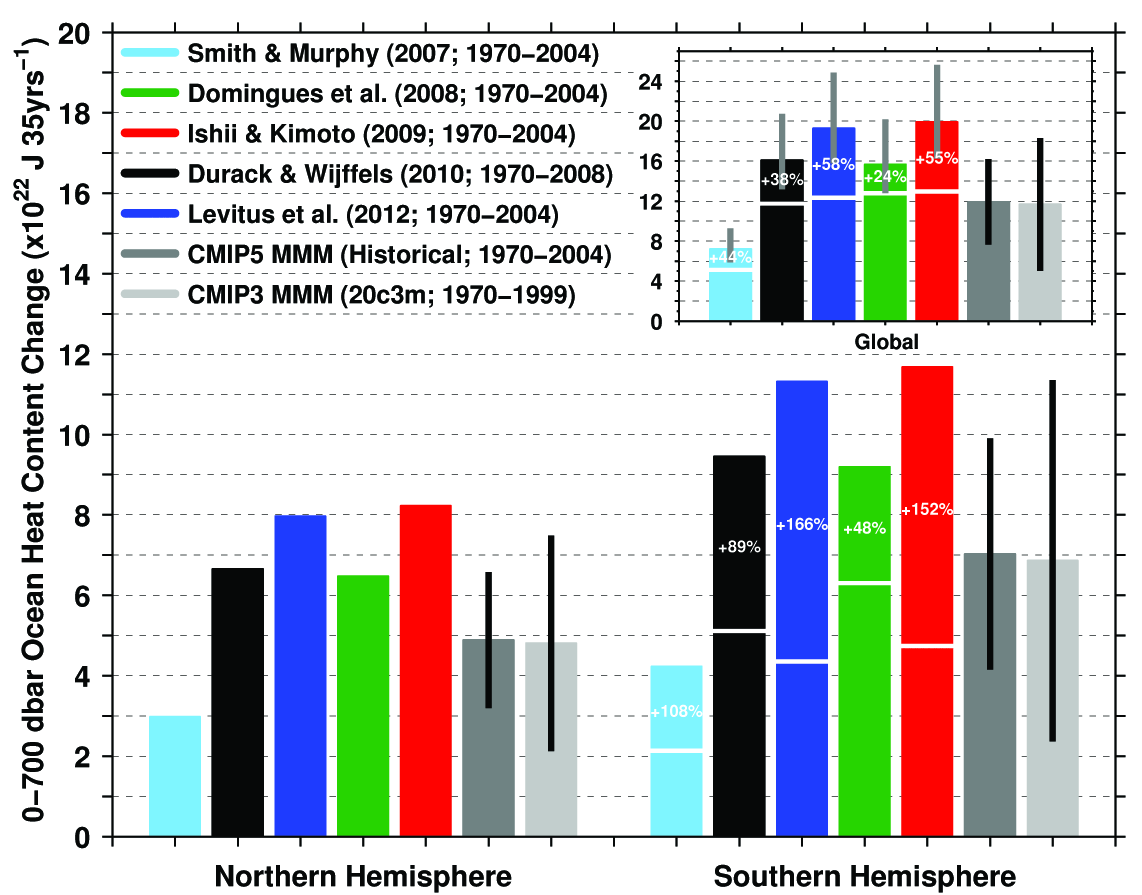 Highly uncertain in-situ based estimates of SH OHC changes are adjusted to yield a hemispheric partitioning that is consistent with satellite observations and models

Result: Substantial increases in all in-situ based estimates of global OHC changes
Reference: P. J. Durack, P. J. Gleckler, F. W. Landerer and K. E. Taylor (2014): Quantifying underestimates of long-term upper-ocean warming. Nature Climate Change, 4 (11), in press, doi: 10.1038/nclimate2389